Хоть наш город мал и не знаменит, он все таки наш любимый и родной…
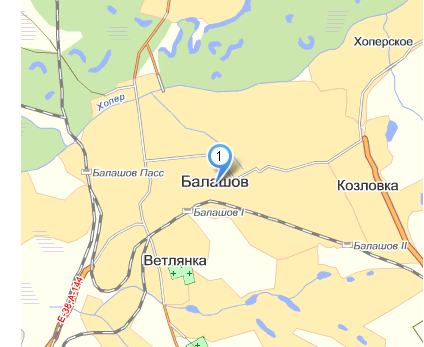 Группа «Балашовцы»
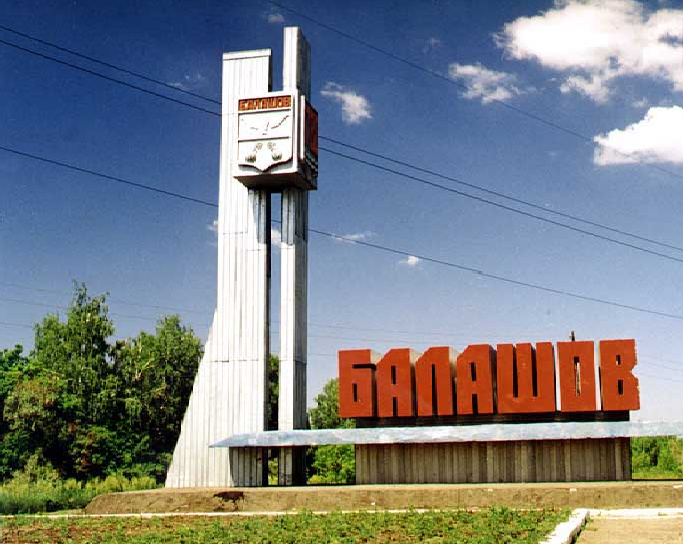 И так, начнем…
Население : 82 222 человек (2010)
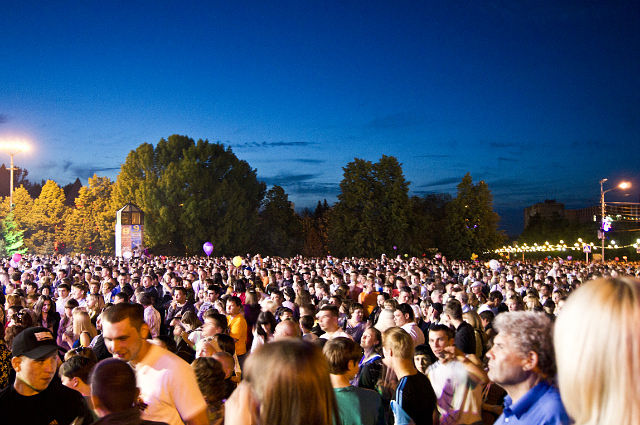 Памятники
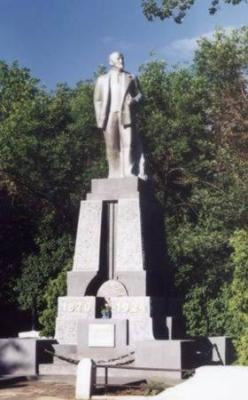 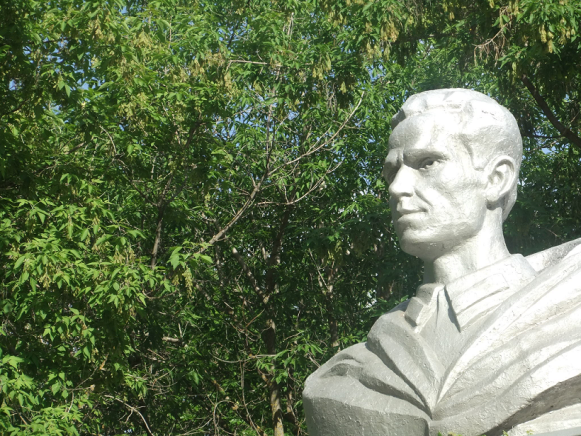 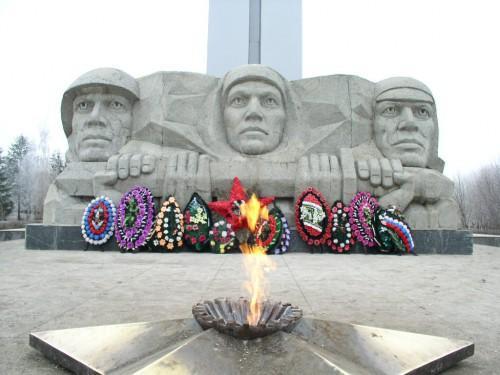 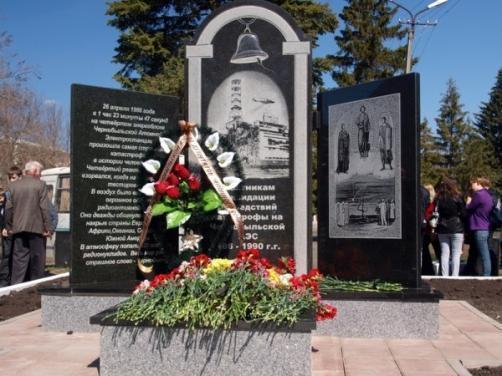 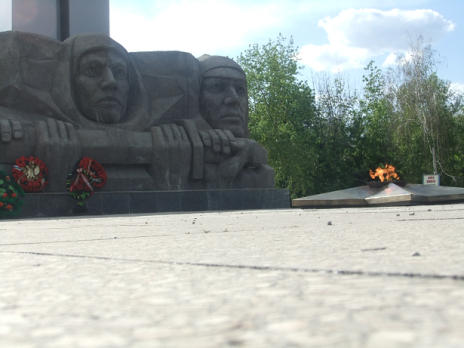 Краеведческий музей
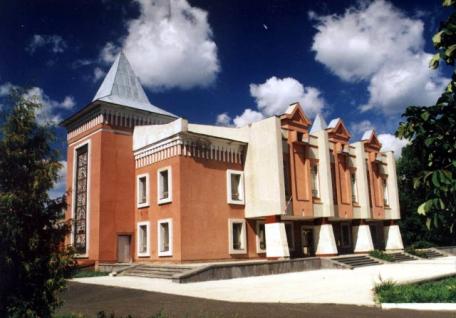 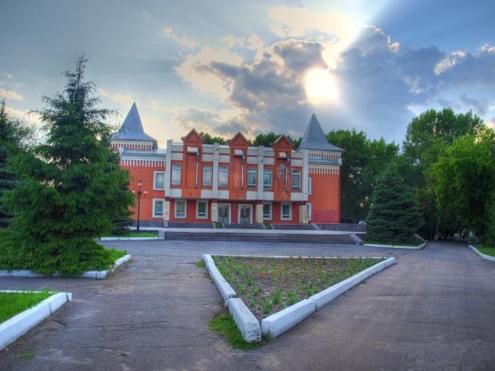 Церкви
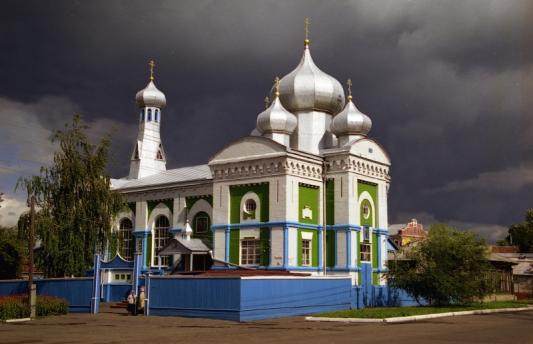 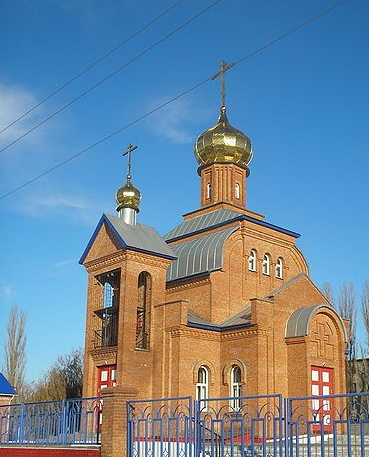 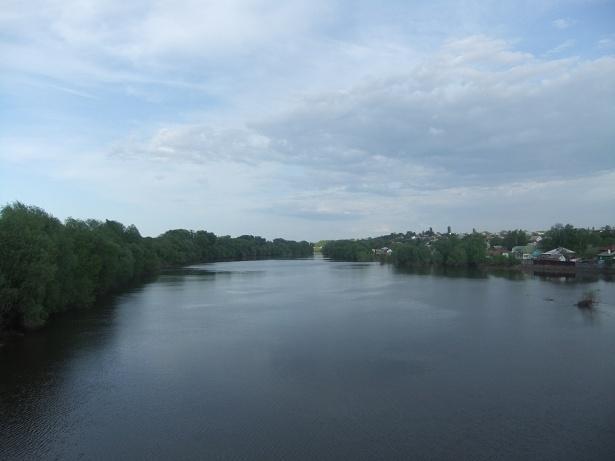 Р. Хопёр
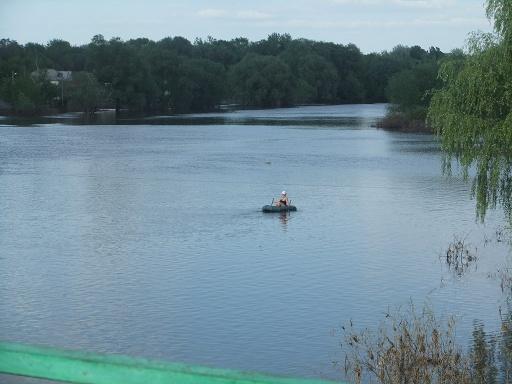 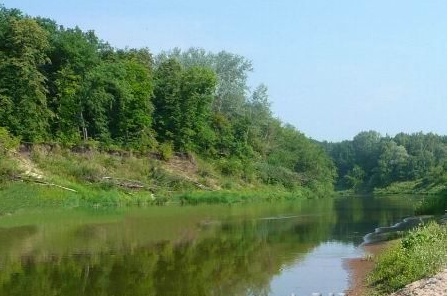 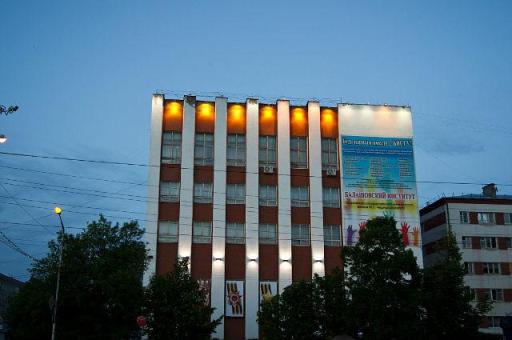 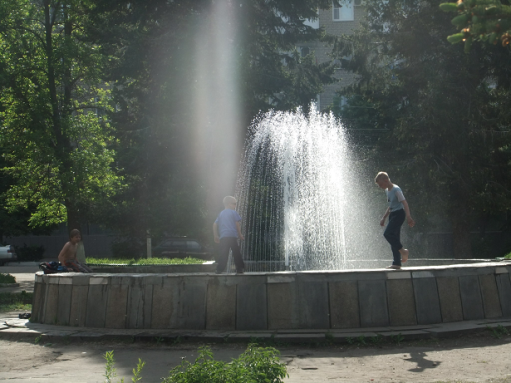 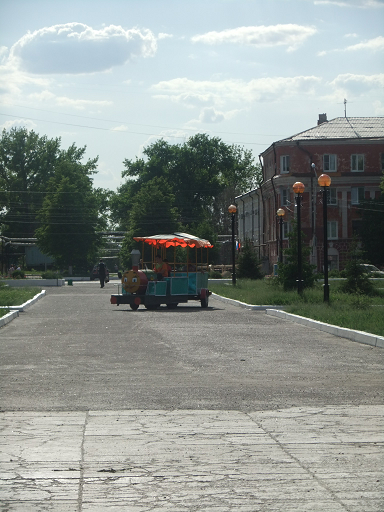 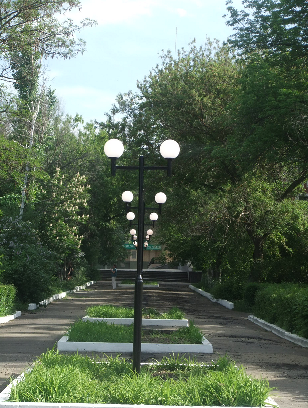 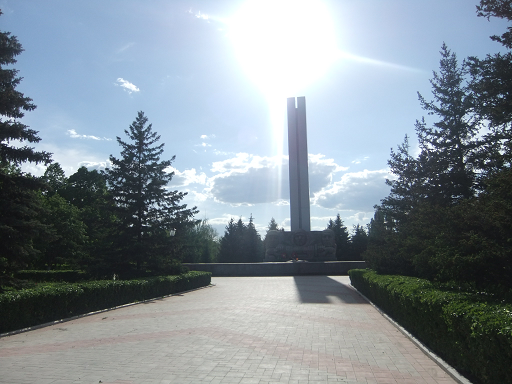 Праздники…
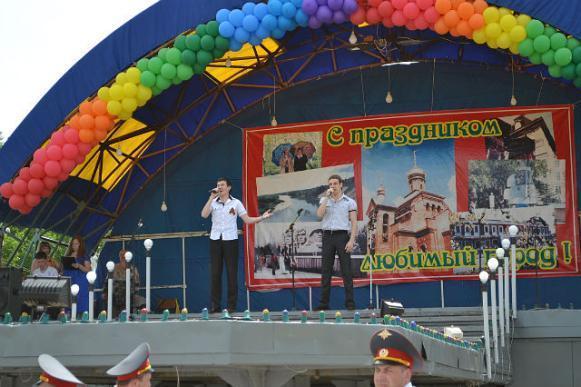 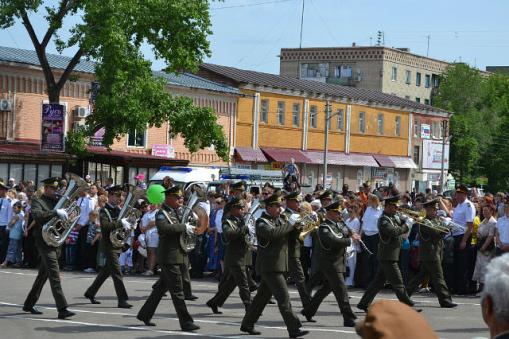 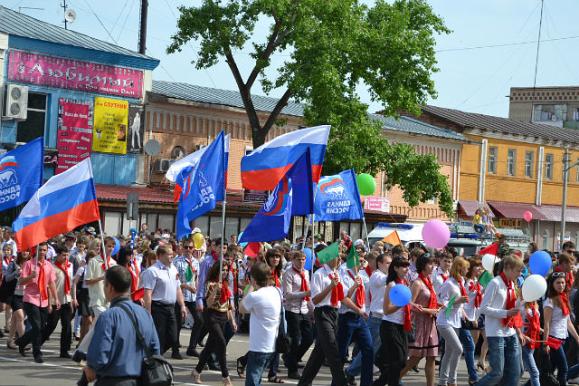 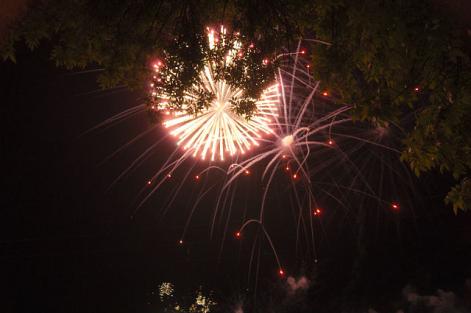 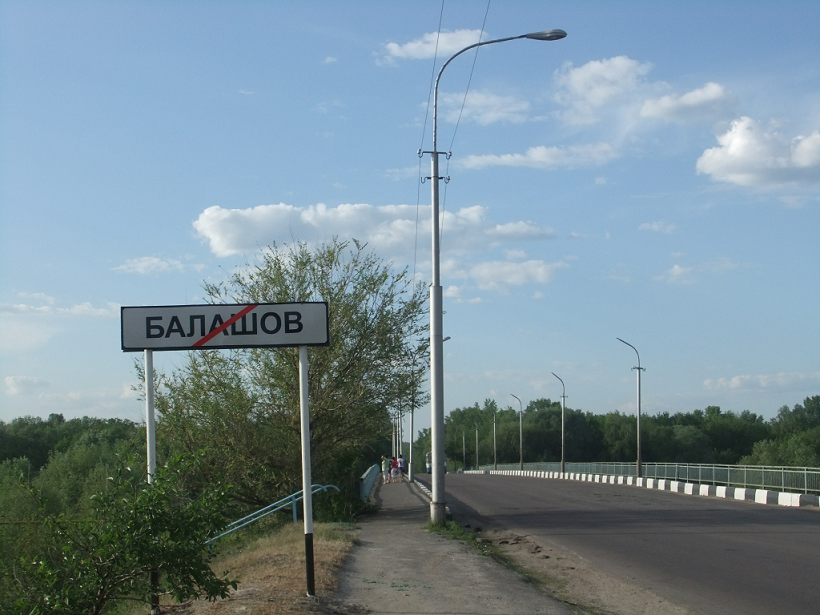 Вот такой наш городок!)